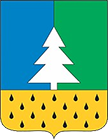 Слайд 1 сбалансированной системы показателей
Отчет главы сельского поселения Алябьевский о результатах его деятельности, деятельности Совета депутатов сельского поселения Алябьевский и Администрации сельского поселения Алябьевский 
за 2023 год
1
ИТОГИ 2023
Осуществление главой сельского поселения Алябьевский полномочий как высшего должностного лица, вопросов, поставленных Советом депутатов сельского поселения Алябьевский
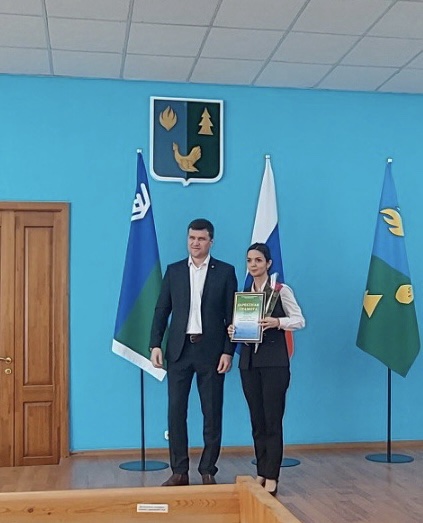 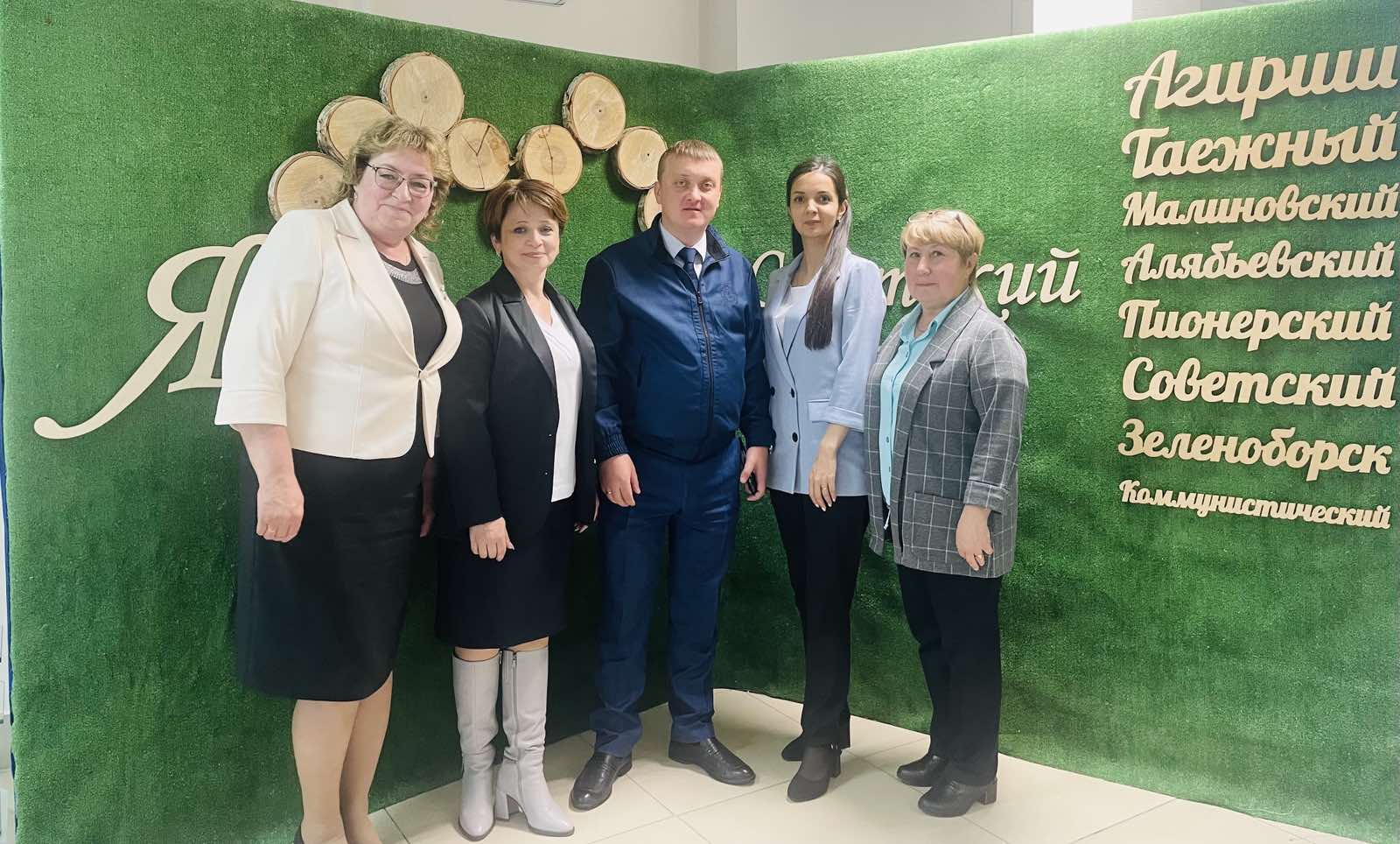 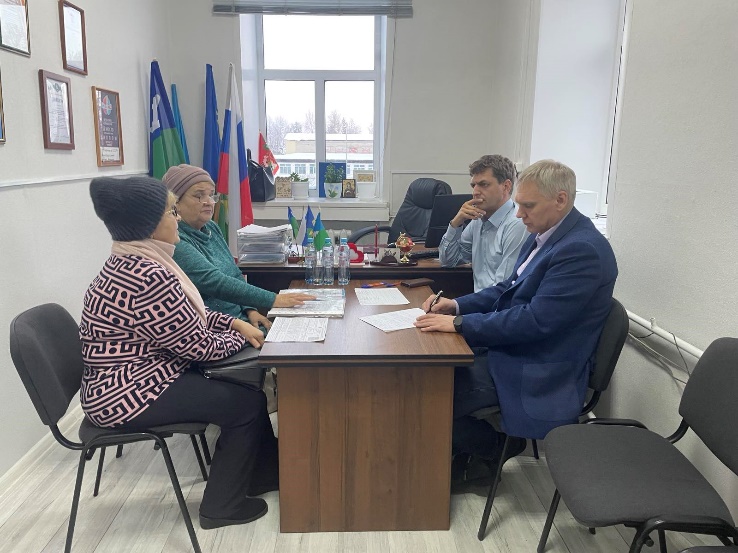 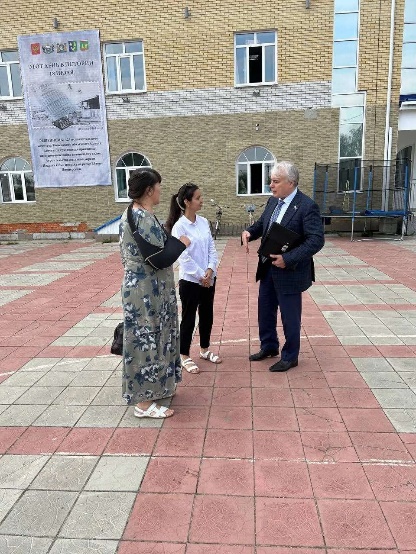 2
ИТОГИ 2023
Утверждение и исполнение бюджета сельского поселения Алябьевский
3
ИТОГИ 2023
Инвестиции
4
ИТОГИ 2023
Дорожная деятельность
Общая сумма затрат на содержание автомобильных дорог– 3 159 901,78 рублей
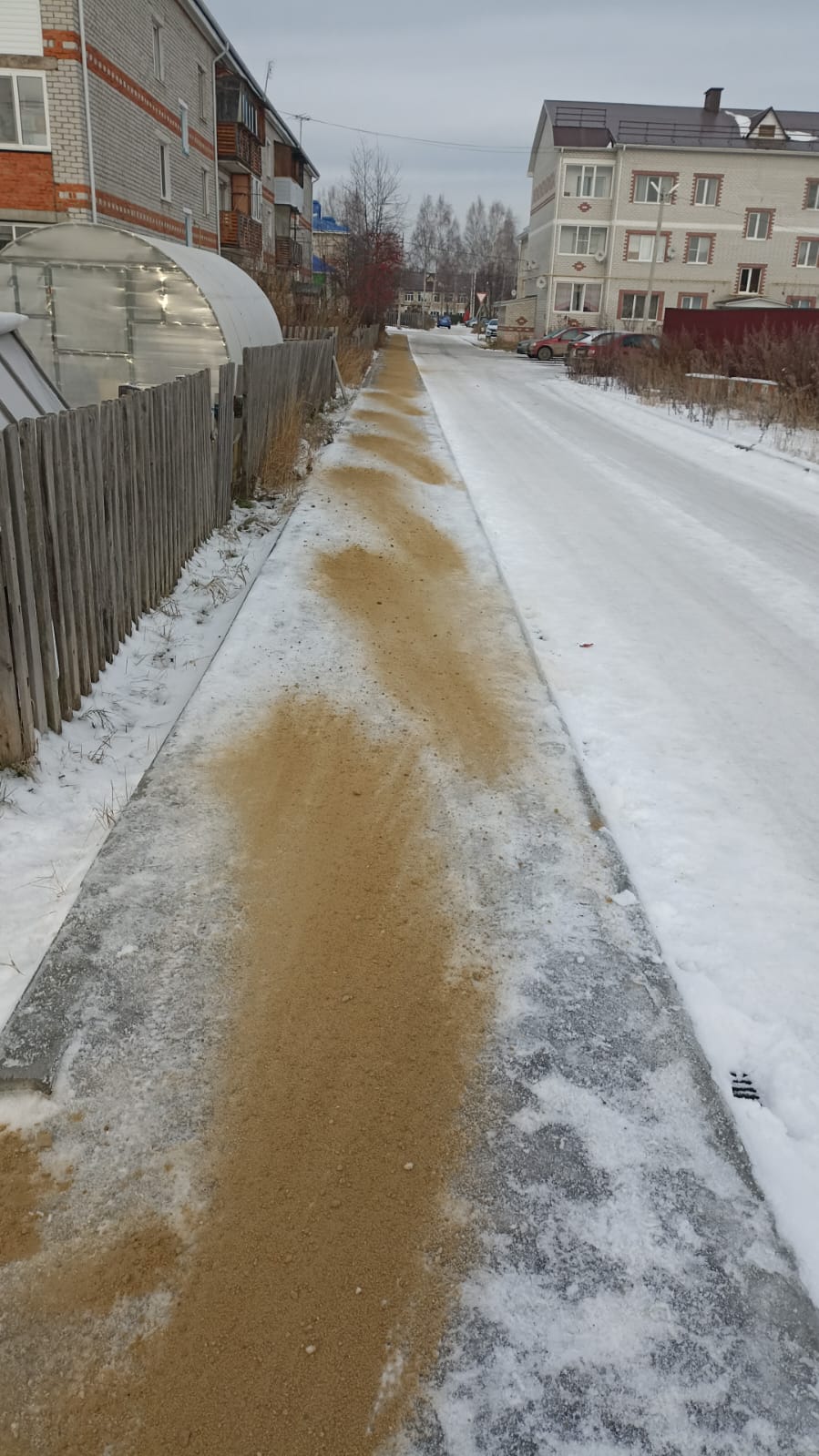 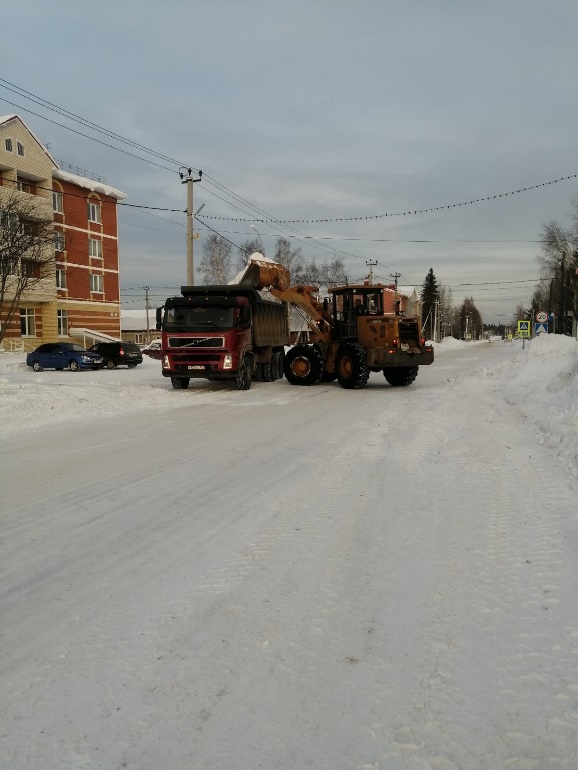 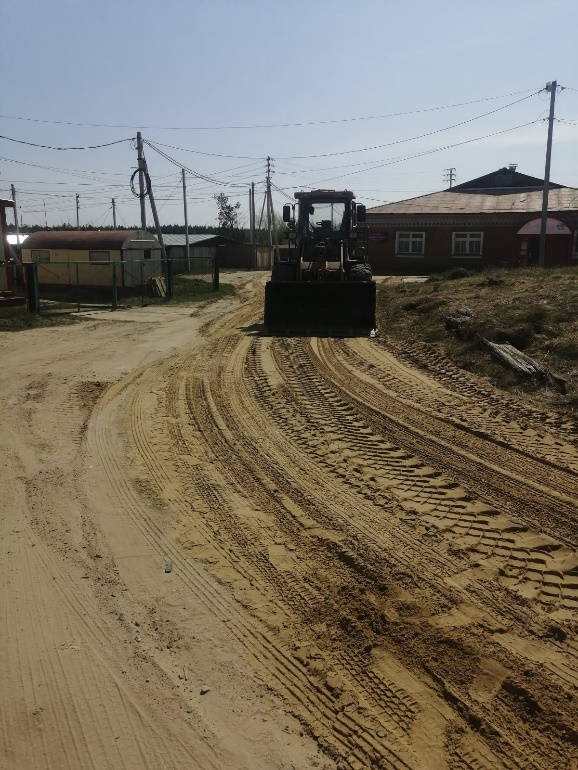 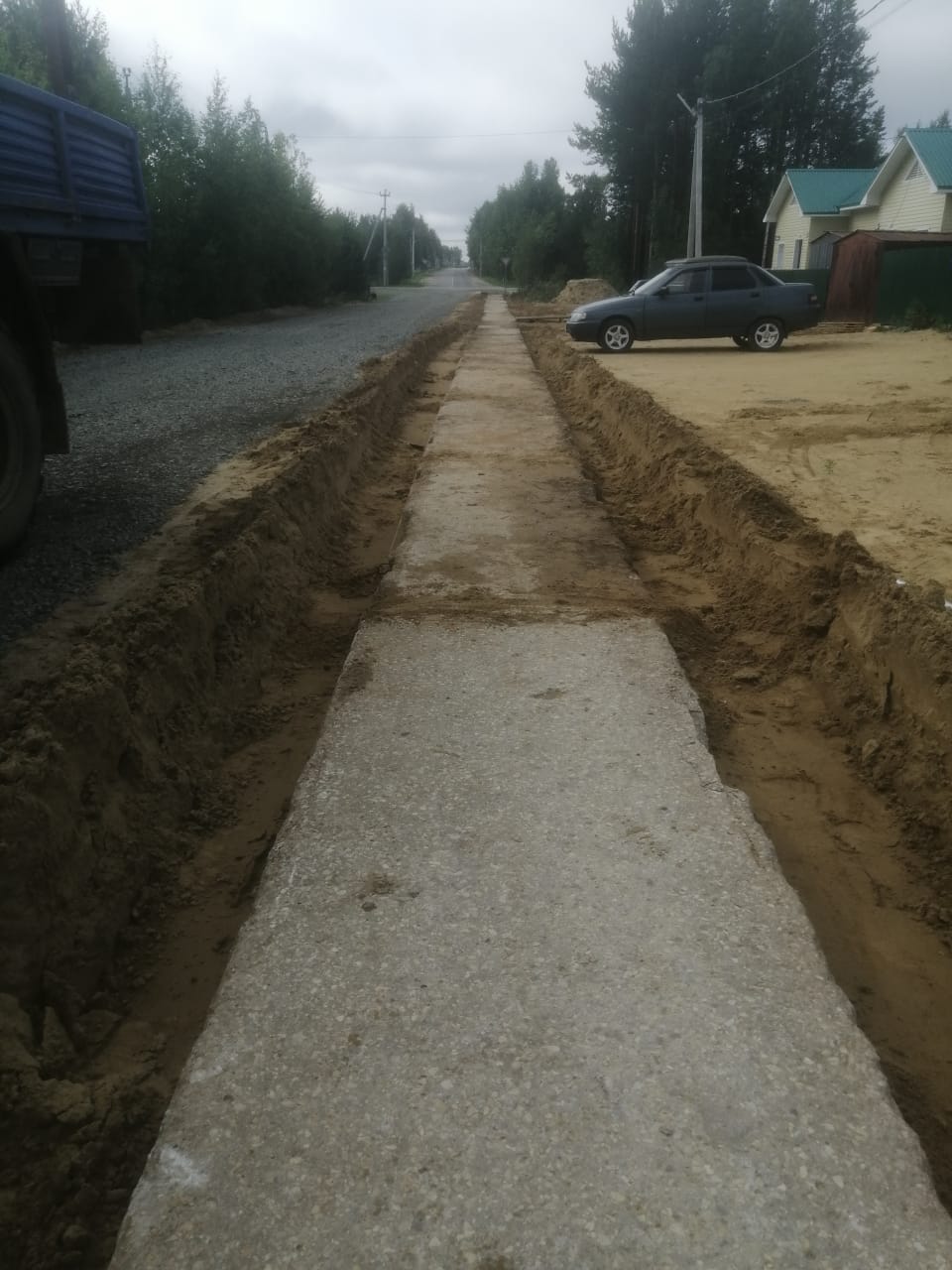 5
ИТОГИ 2023
Благоустройство сельских территорий
Ремонтно-восстановительные работы по ул. Победы на сумму 1 488 622,00 рублей
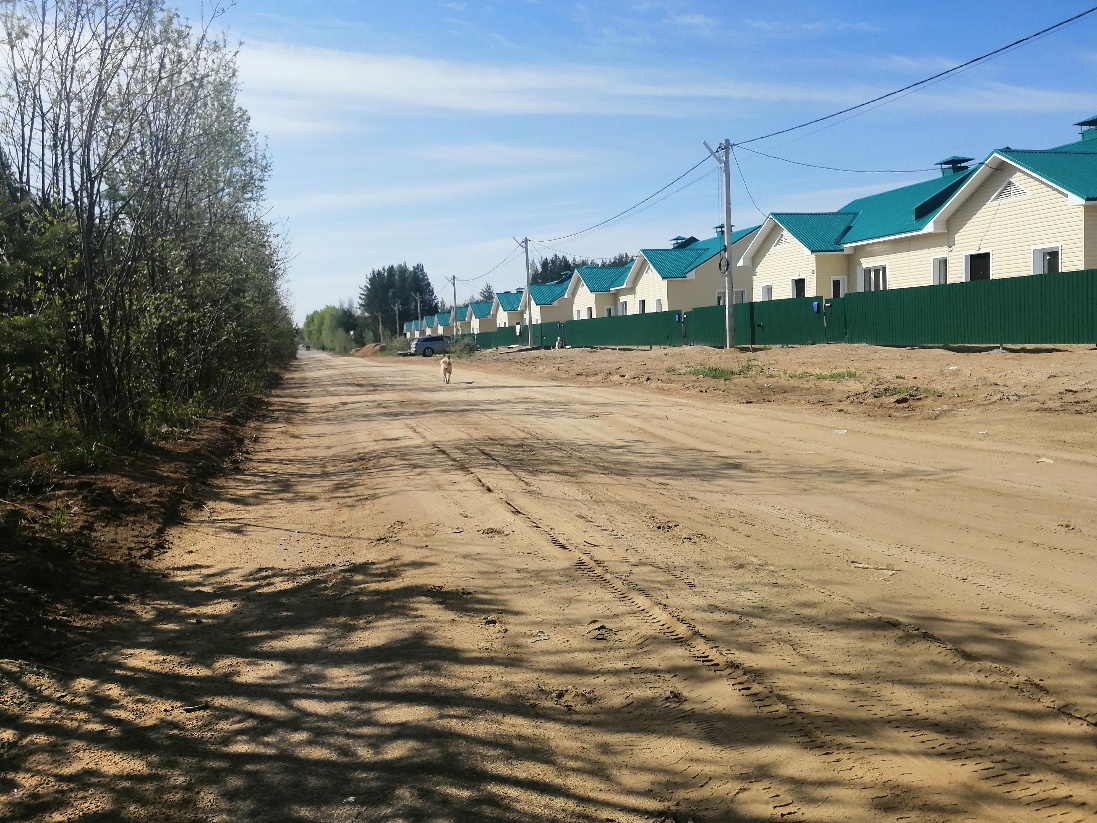 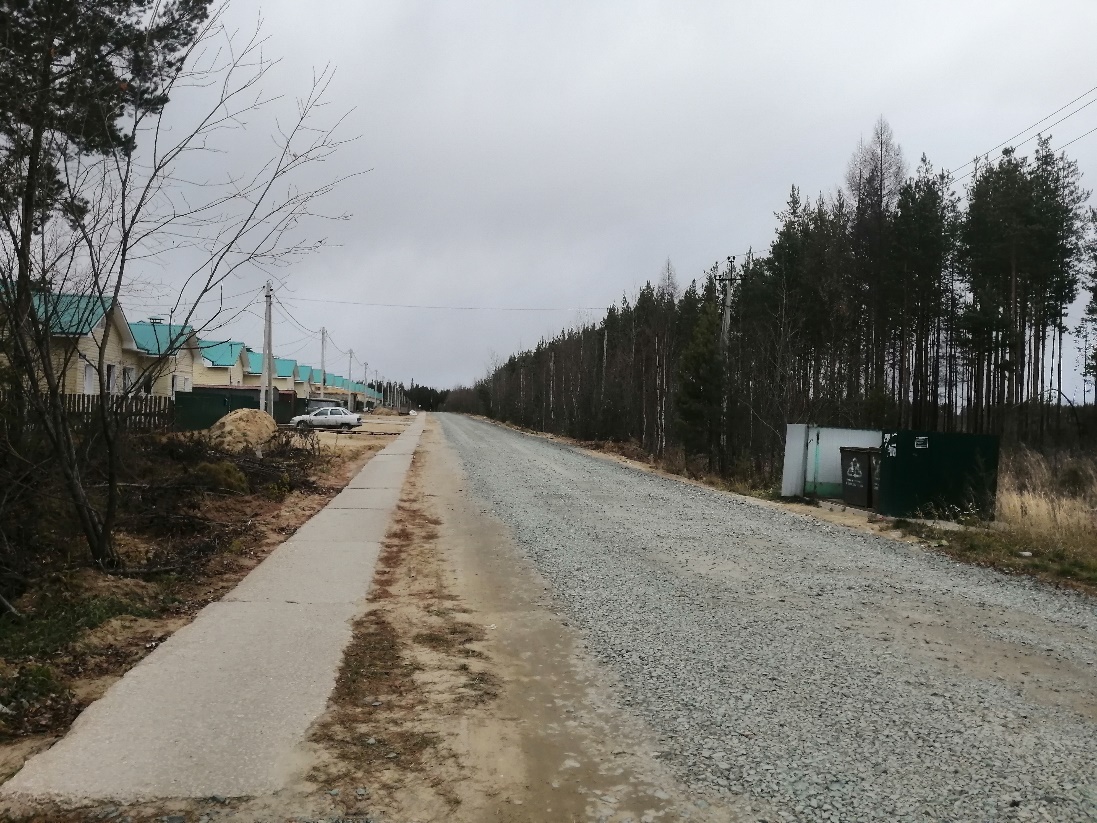 ДО
ПОСЛЕ
6
ИТОГИ 2023
Организация благоустройства территории поселения
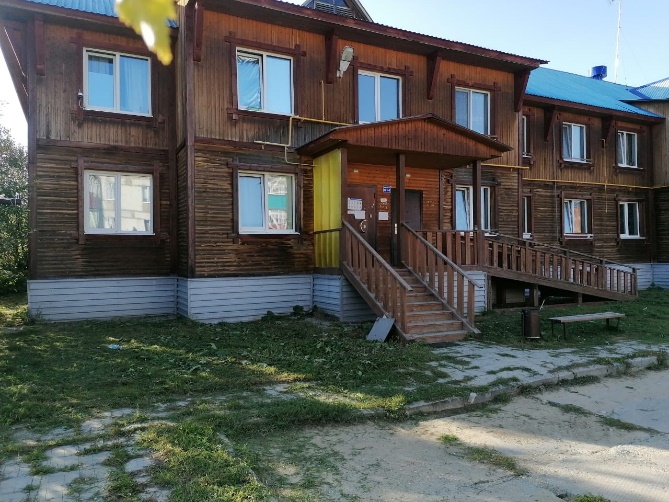 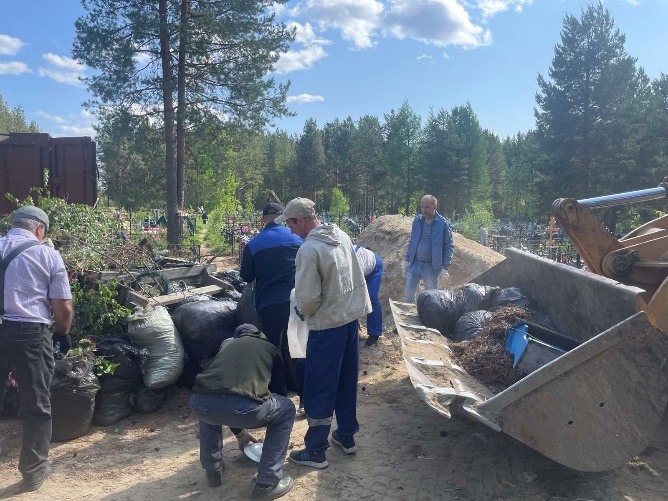 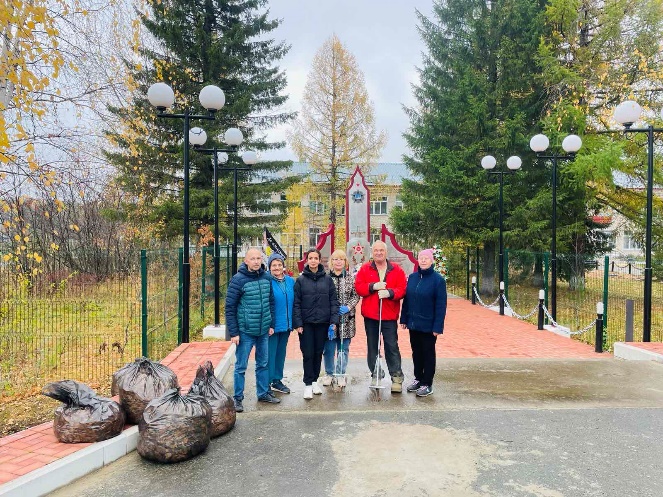 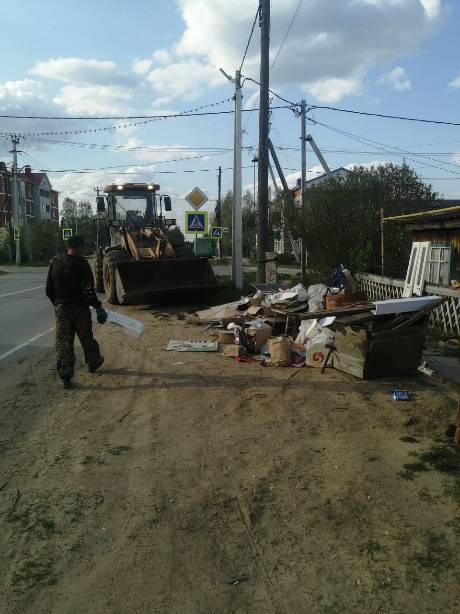 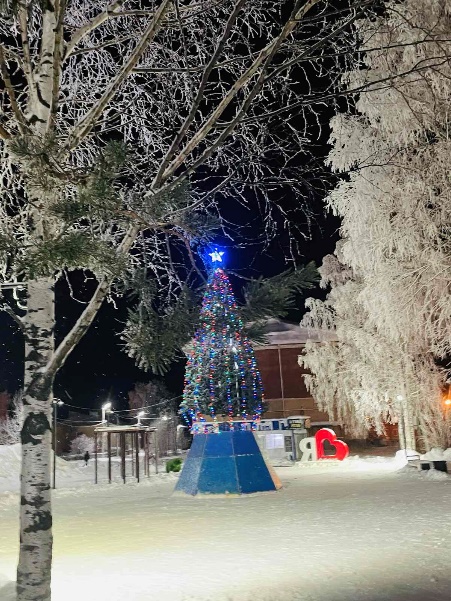 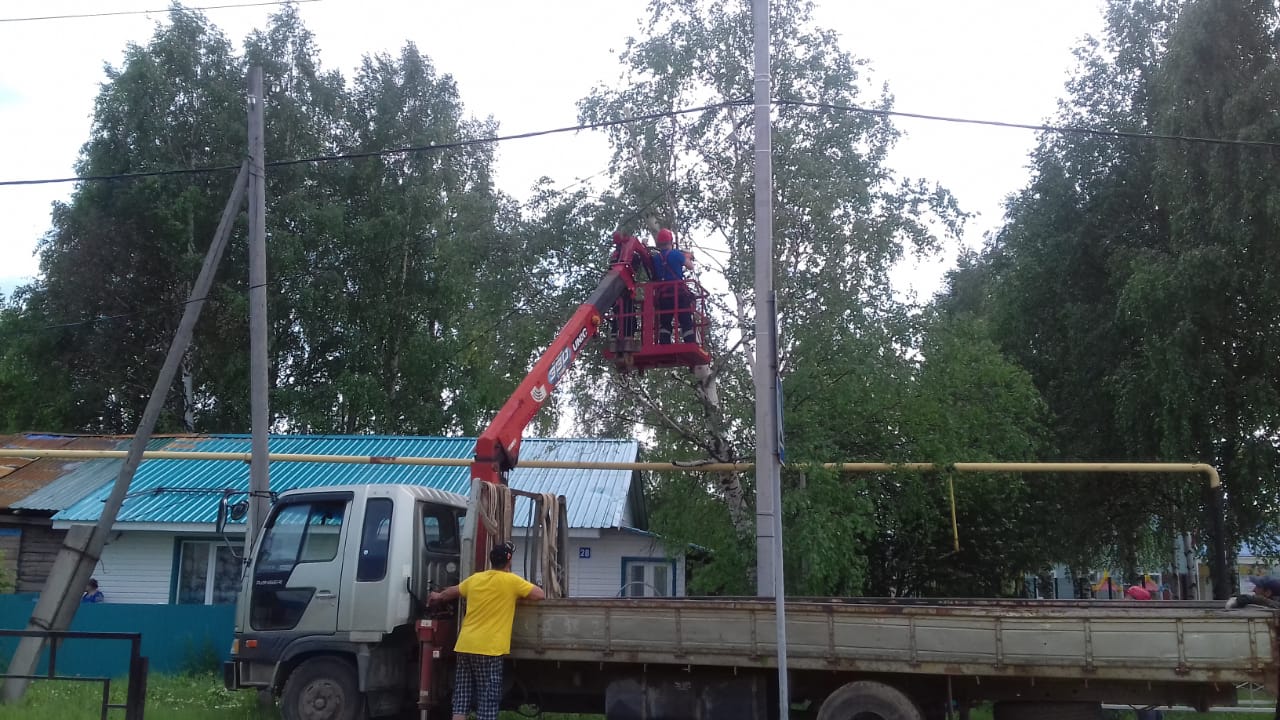 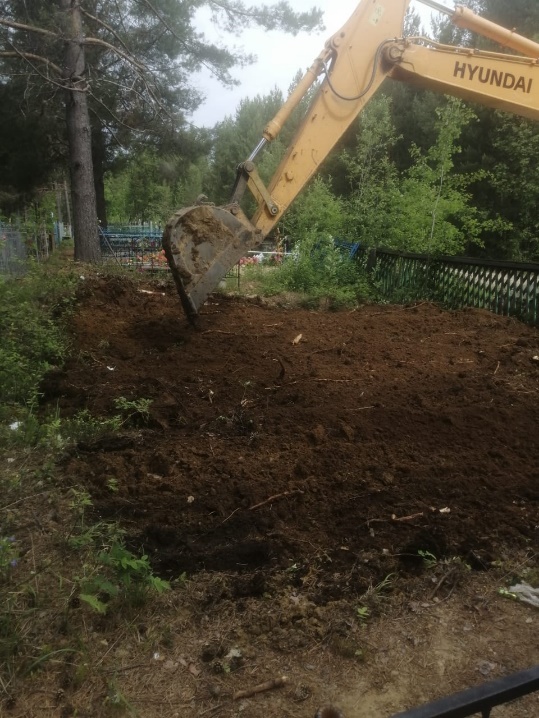 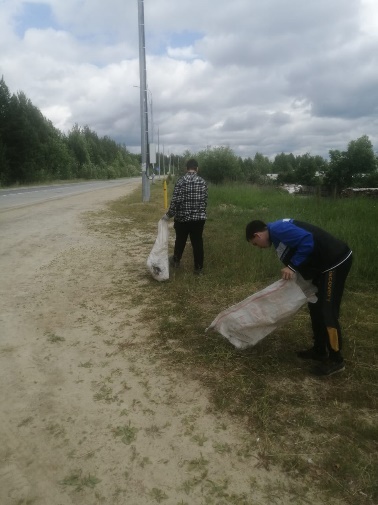 7
ИТОГИ 2023
Организация благоустройства территории поселения
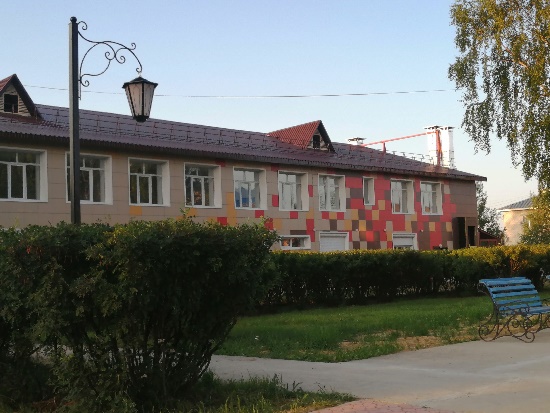 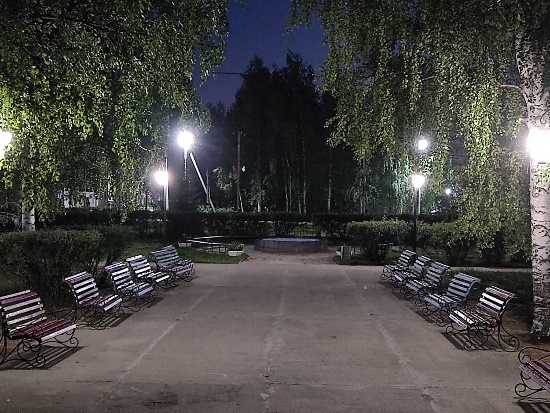 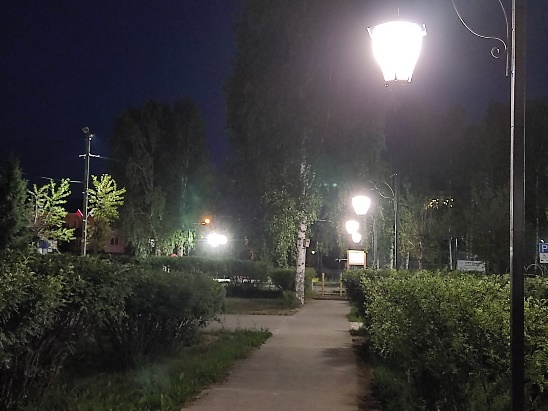 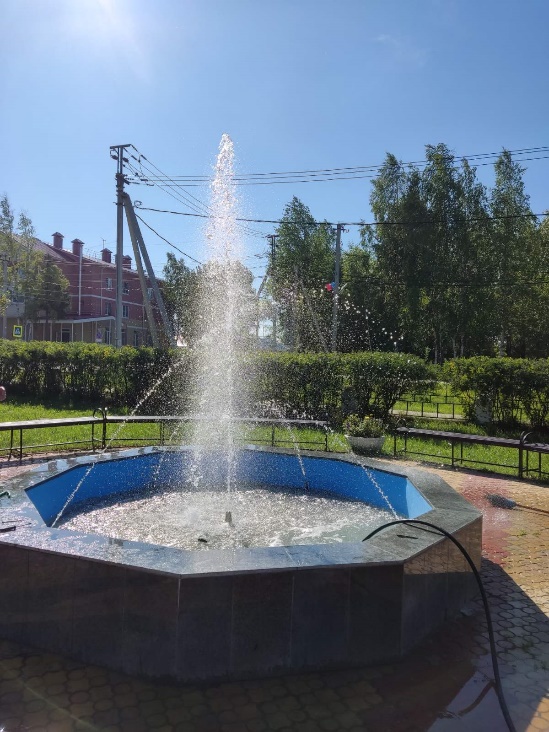 8
ИТОГИ 2023
Организация благоустройства территории поселения
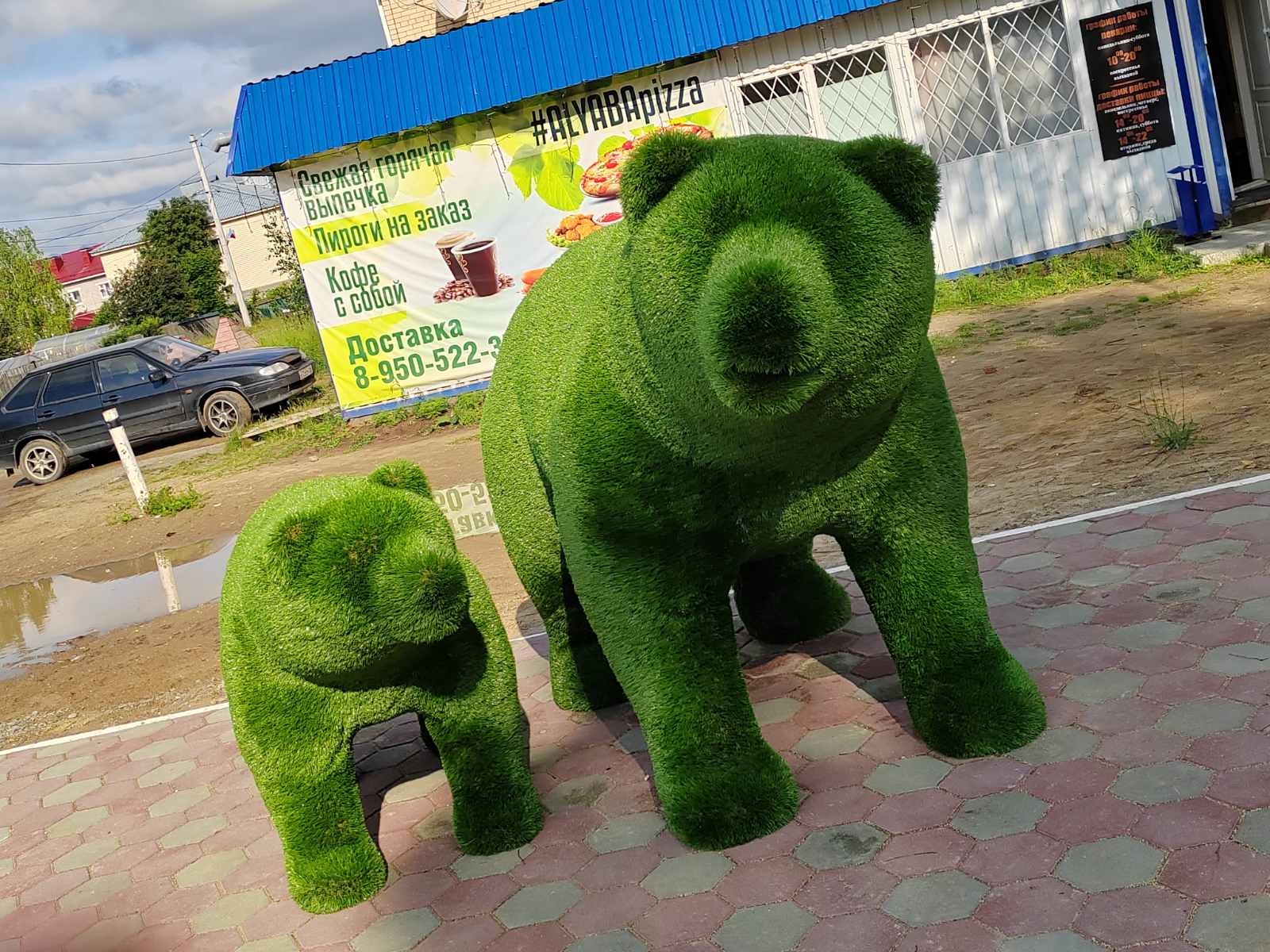 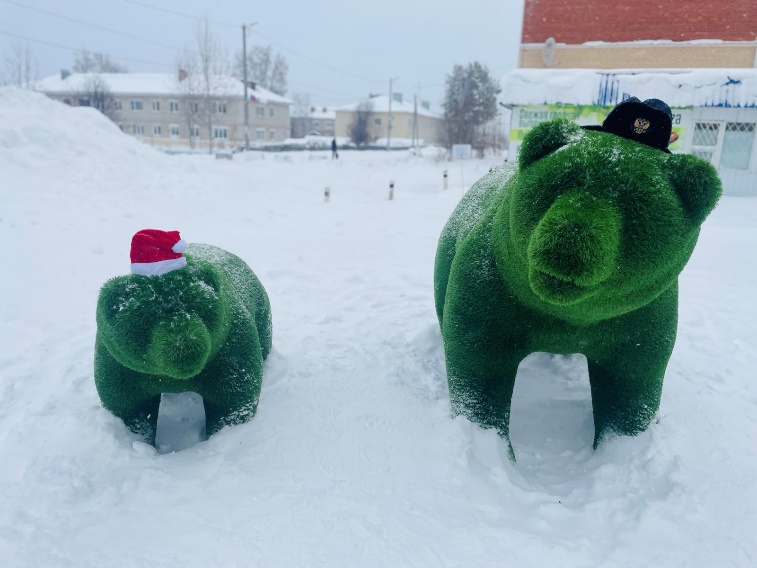 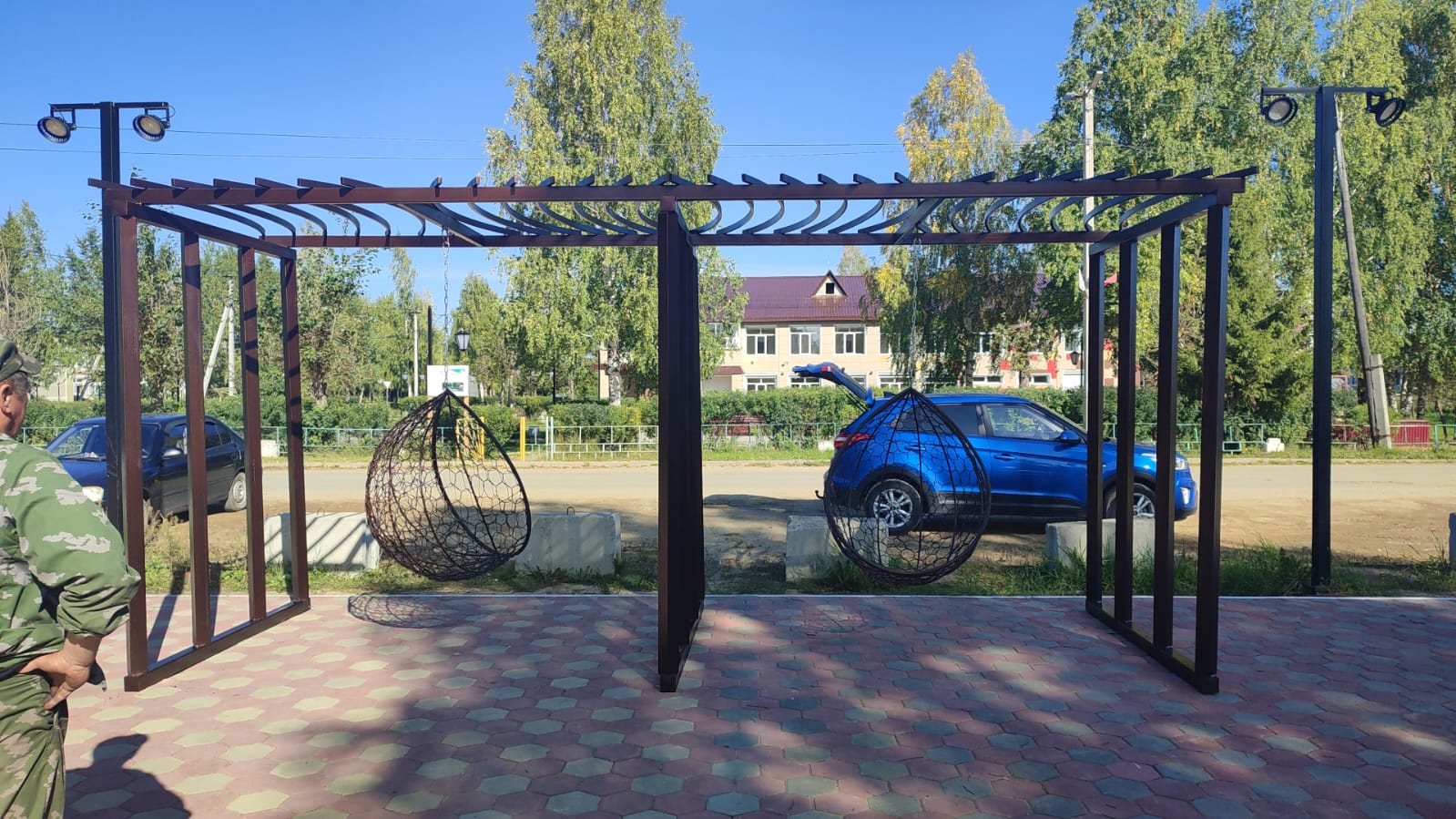 9
ИТОГИ 2023
Полномочия органов государственной власти субъектов Российской Федерации в области обращения с животными
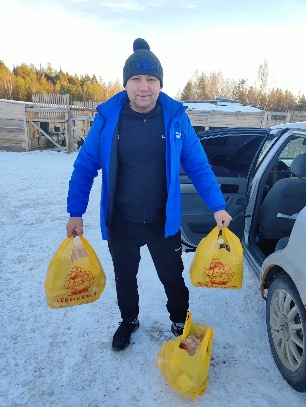 Отловлено и транспортировано в приют – 4 особи
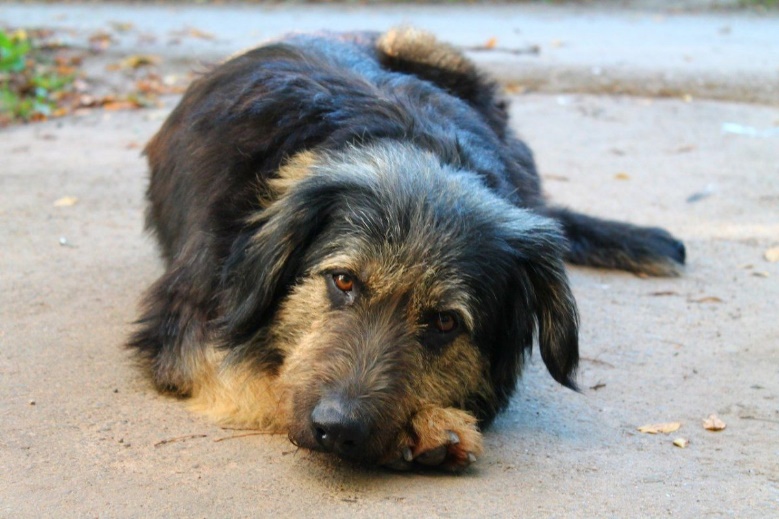 10
ИТОГИ 2023
Организация в границах поселения электро-, тепло -, газо- и водоснабжения населения, водоотведения, снабжения населения топливом
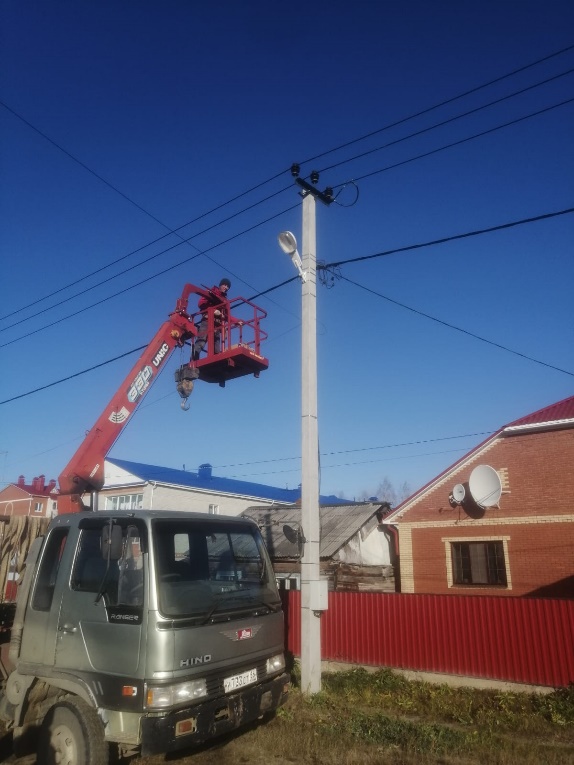 11
ИТОГИ 2023
Участие в организации деятельности по накоплению ТКО
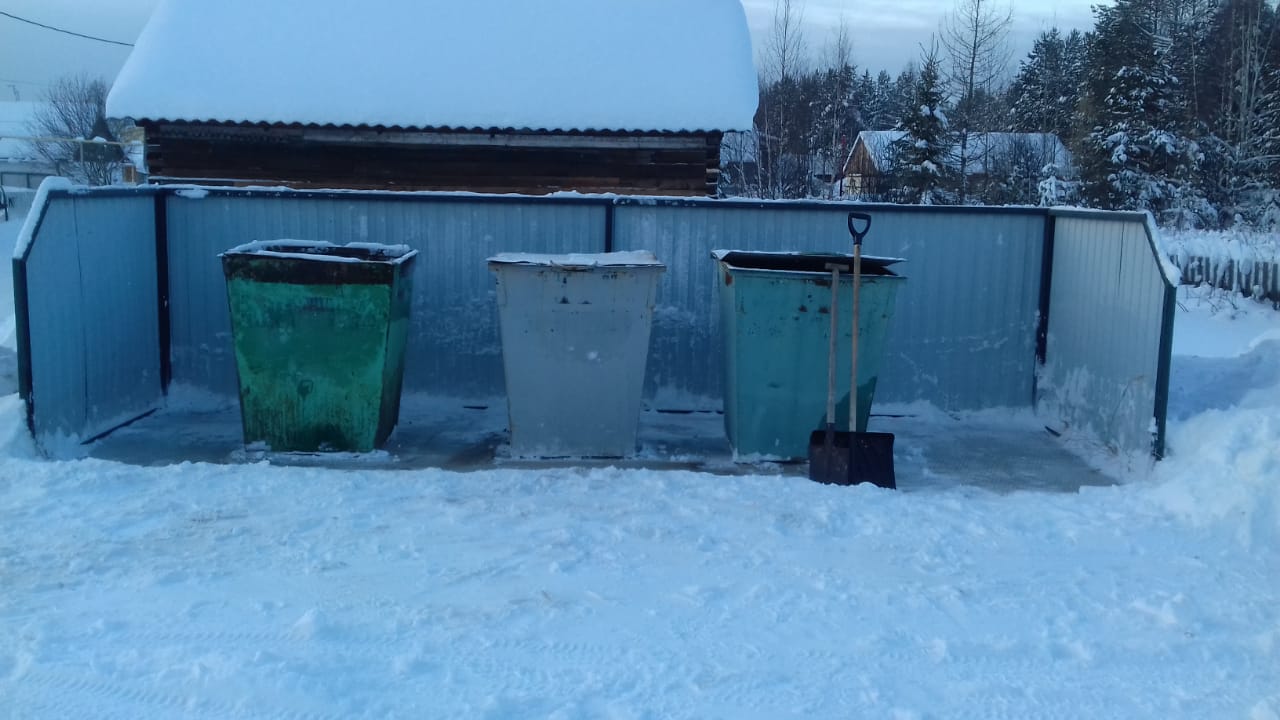 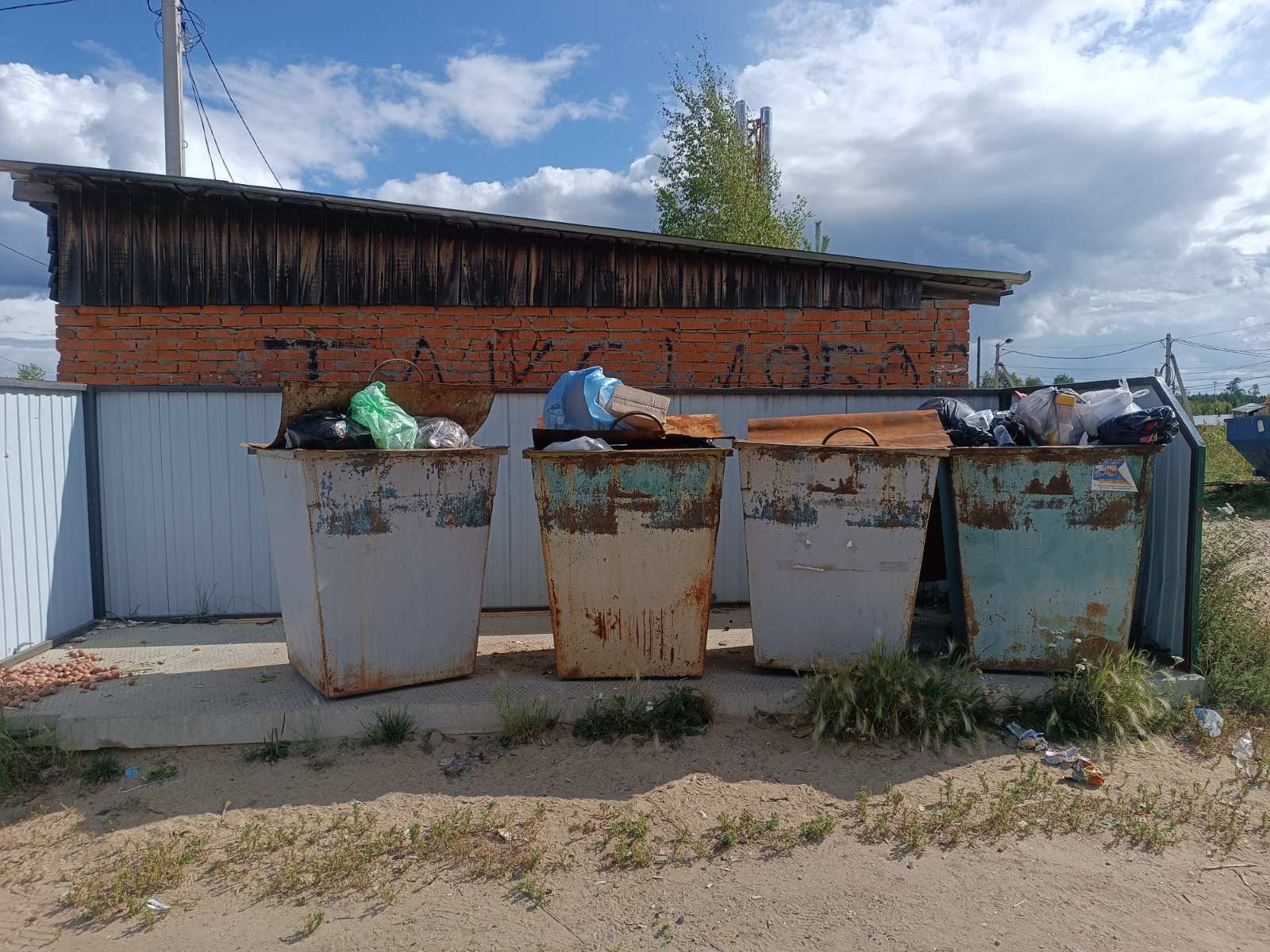 12
ИТОГИ 2023
Полномочия органов местного самоуправления в области жилищных отношений
13
ИТОГИ 2023
Полномочия органов местного самоуправления в области жилищных отношений
Затраты по разделу 0501 (жилищное хозяйство) составили 504 920,19 рублей.
14
ИТОГИ 2023
Культура
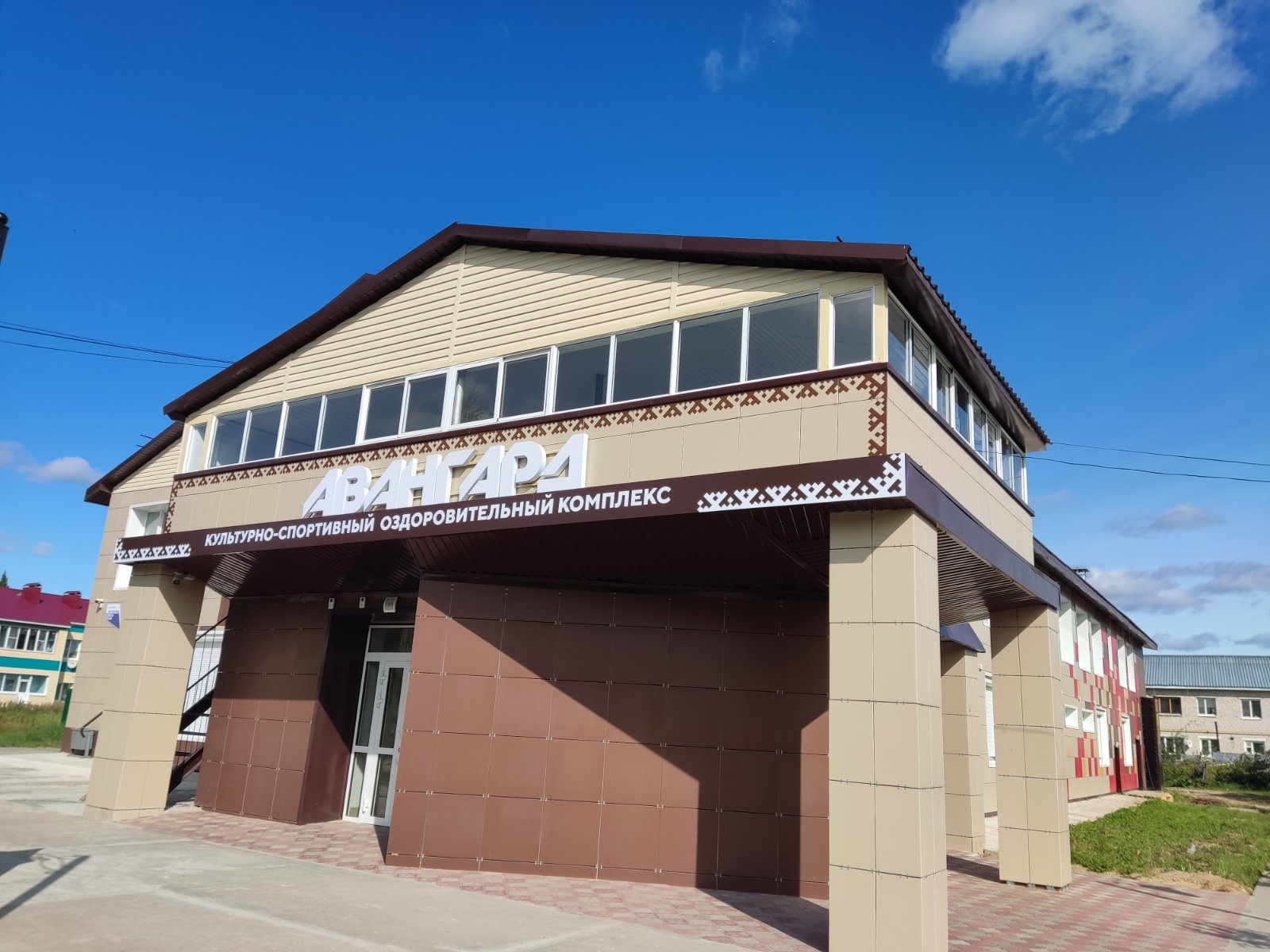 Завершен капитальный ремонт здания Дома культуры
15
ИТОГИ 2023
Культура
16
ИТОГИ 2023
Культура
Администрация сельского поселения Алябьевский исполняет Указ Президента Российской Федерации от 7 мая 2012 г. № 597 «О мероприятиях по реализации государственной социальной политики»
Размер средней заработной платы работников учреждений культуры Советского района составил          67 725,50 рублей
17
ИТОГИ 2023
Физическая культура
18
ИТОГИ 2023
Физическая культура
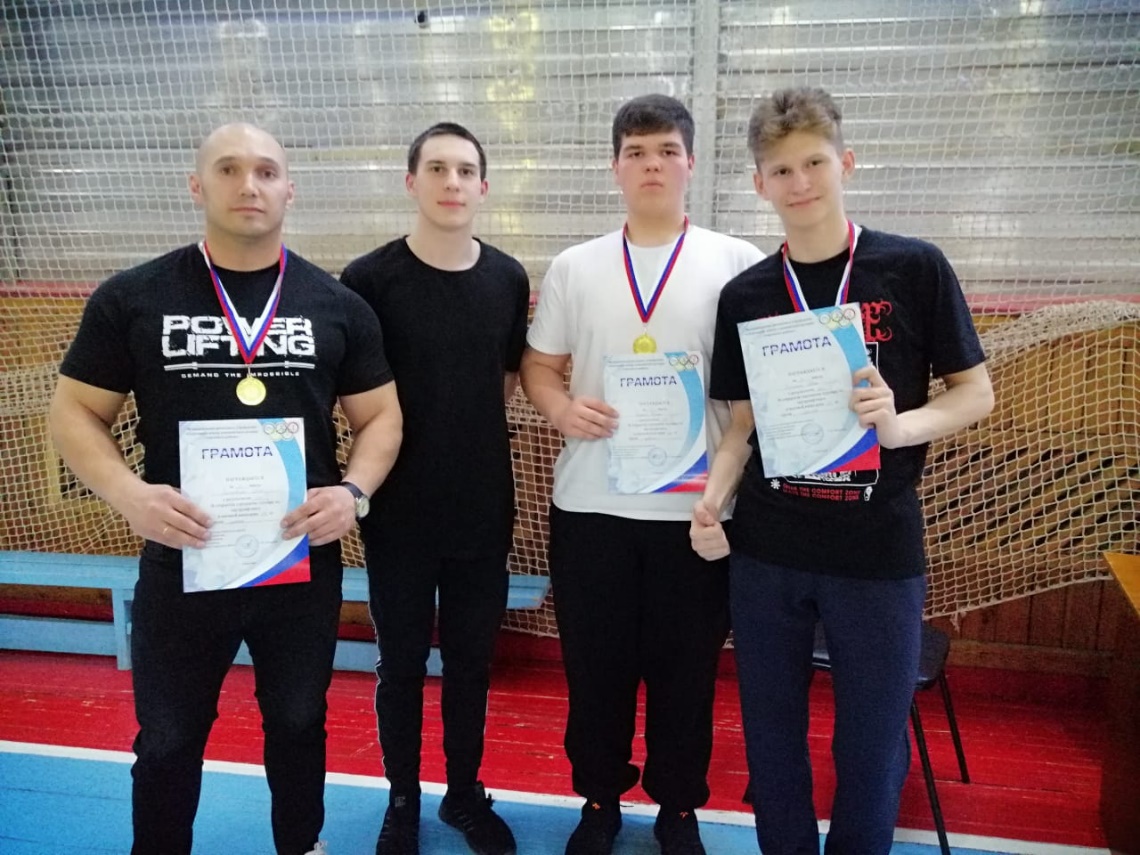 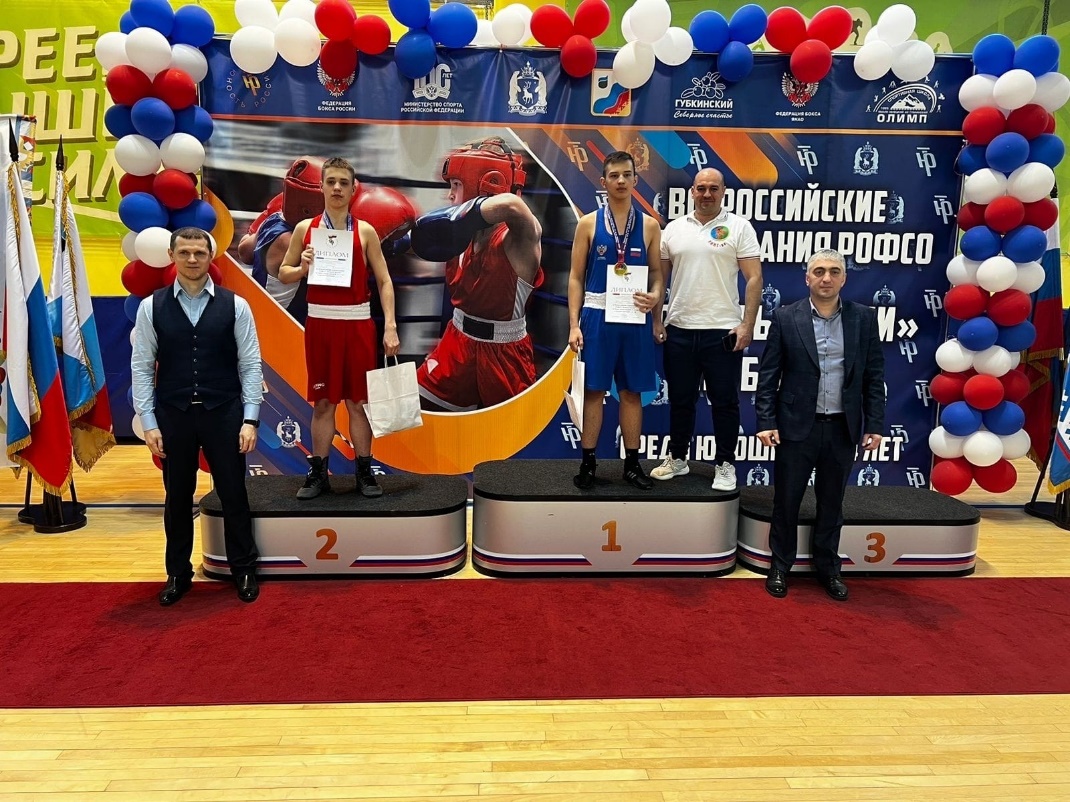 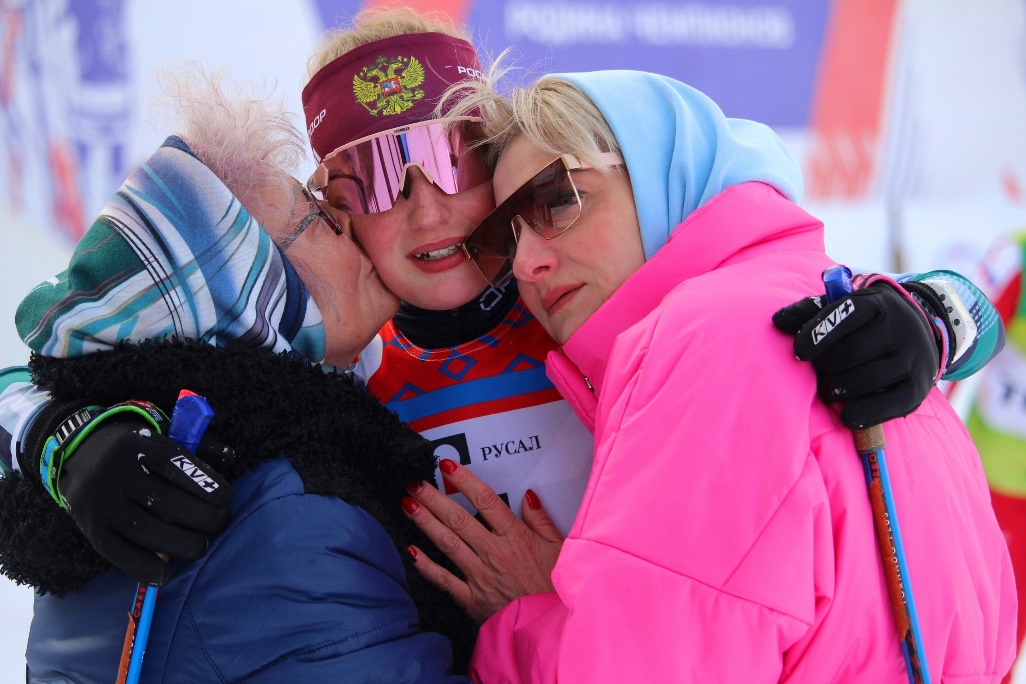 19
ИТОГИ 2023
Формирование архивных фондов поселения
20
ИТОГИ 2023
Предоставление государственных и муниципальных услуг населению
21
ИТОГИ 2023
Осуществление первичного воинского учета
22
ИТОГИ 2023
Участие в предупреждении и ликвидации последствий чрезвычайных ситуаций в границах поселения
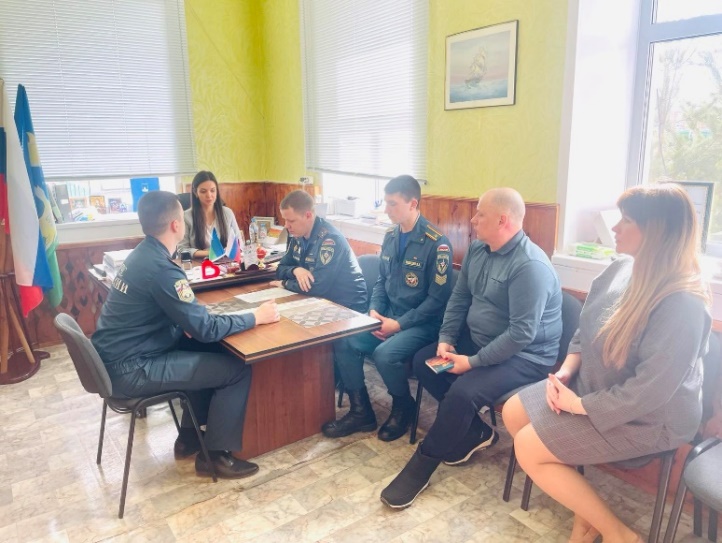 Проведено:
4 заседания комиссии  по чрезвычайным ситуациям.
1 специальное учение по противопожарной защите на тему «Эвакуация людей и действия руководства МАДОУ детский сад «Чебурашка» при возгорании в здании МАДОУ детский сад «Чебурашка».
1 объектовая тренировка по теме «Эвакуация людей и действия органа местного самоуправления с.п. Алябьевский при возгорании многоквартирного жилого дома на территории с.п. Алябьевский».
1 штабная тренировка по теме: «Действия КЧС и ОПБ с.п. Алябьевский при угрозе приближения к границам поселения лесного пожара».
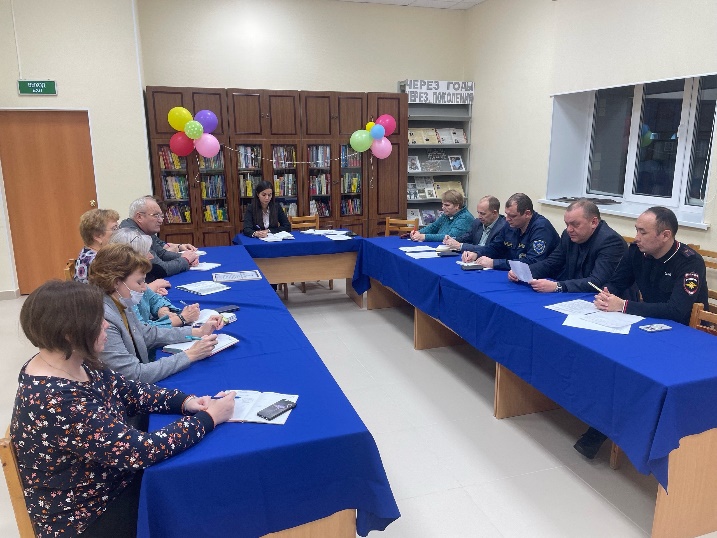 23
ИТОГИ 2023
Обеспечение пожарной безопасности в границах сельского поселения Алябьевский
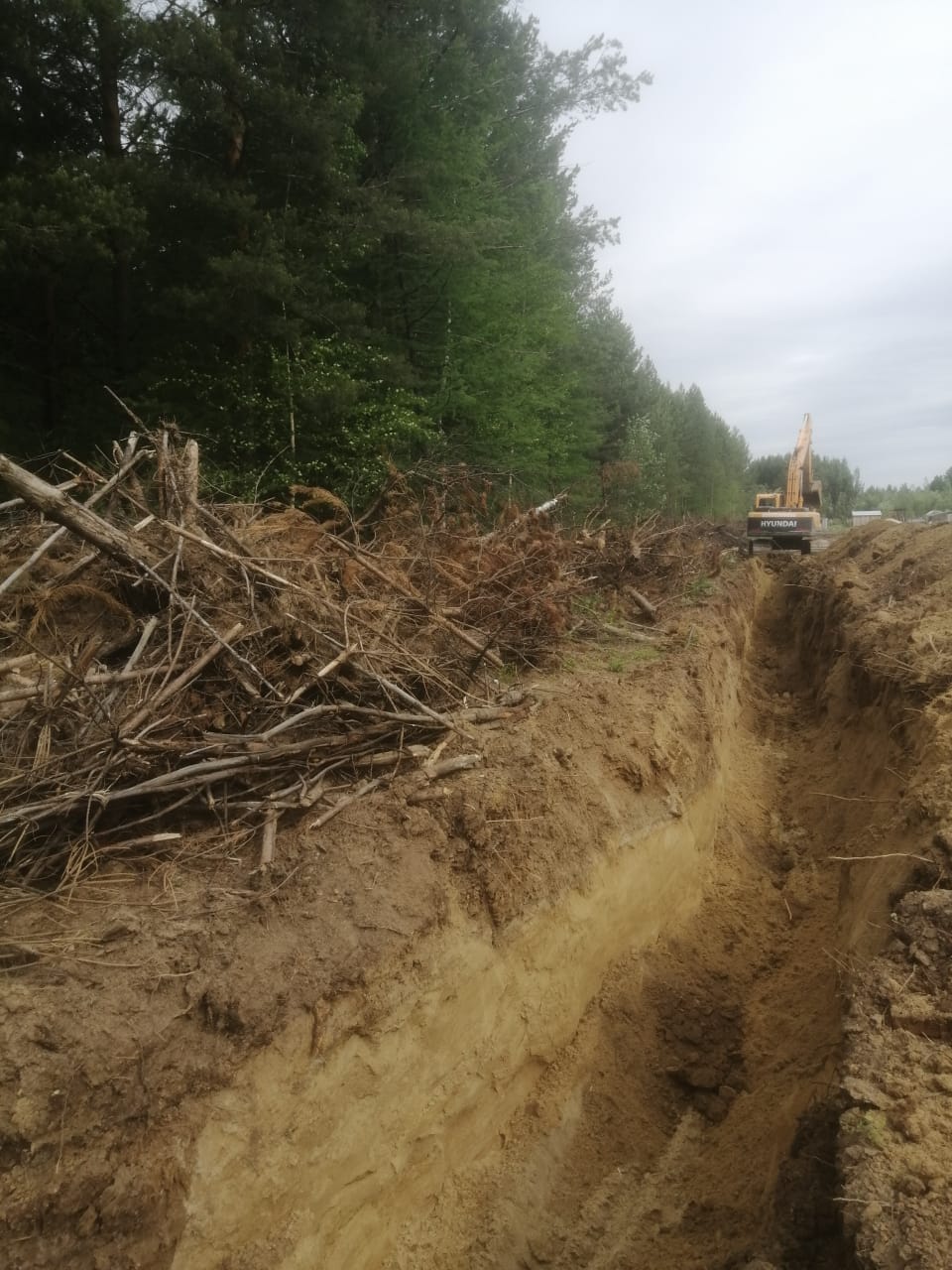 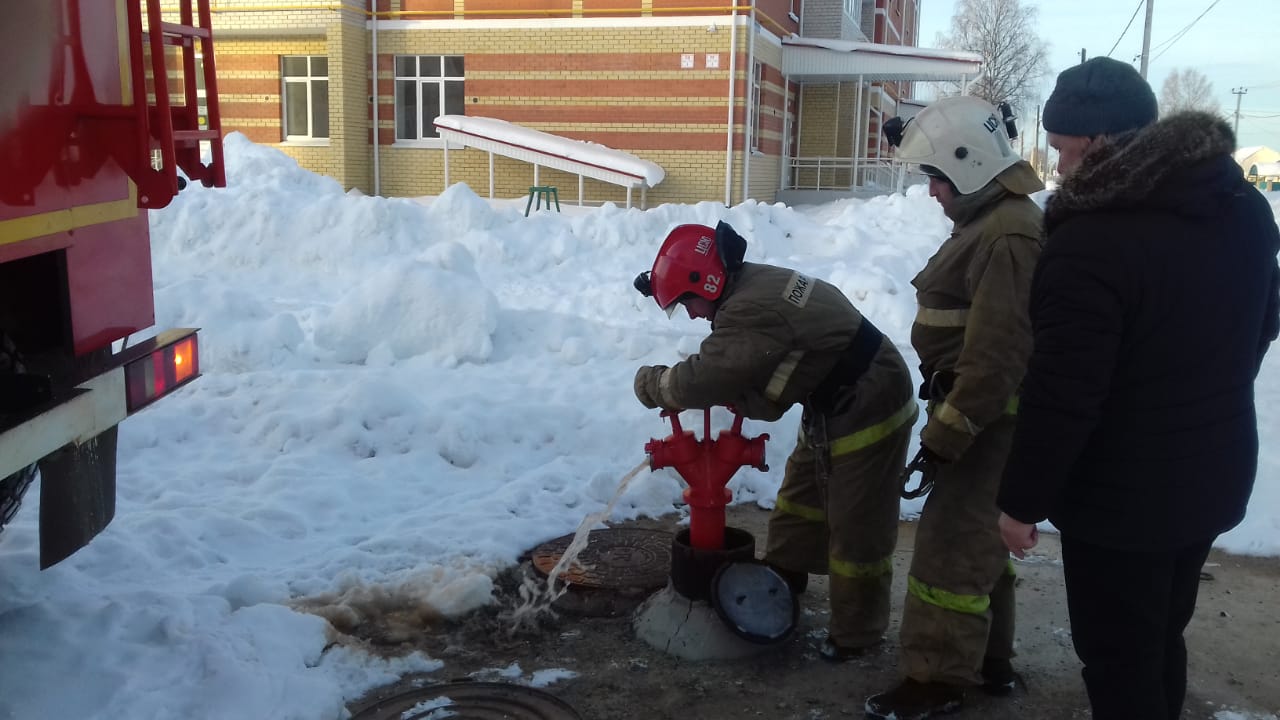 24
ИТОГИ 2023
Обеспечение пожарной безопасности в границах сельского поселения Алябьевский
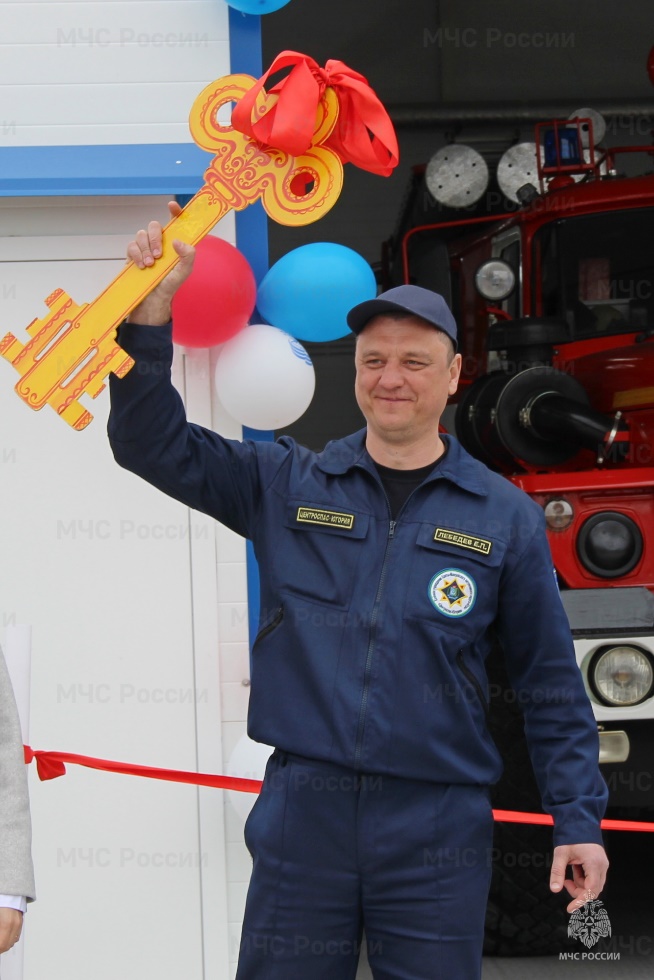 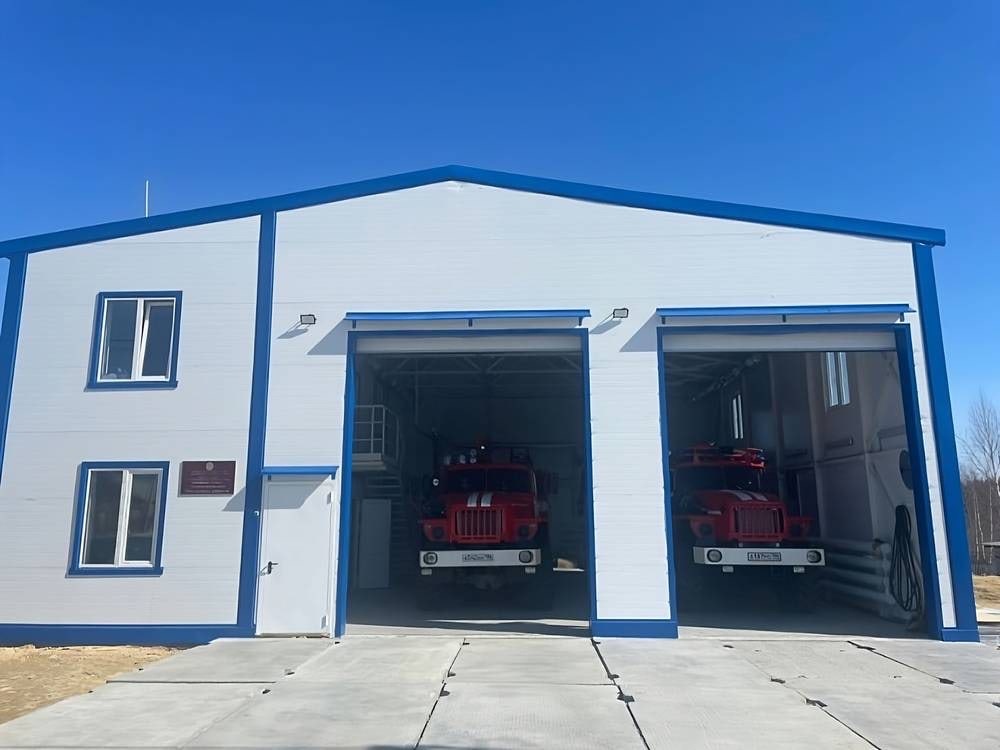 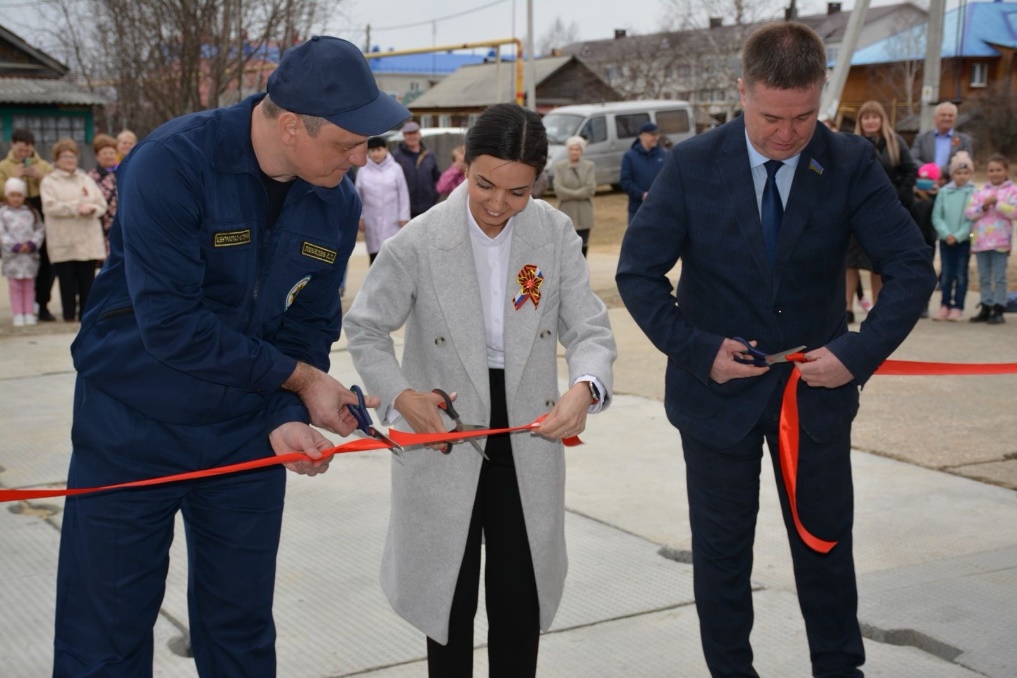 25
ИТОГИ 2023
Земельно-имущественные отношения
26
ИТОГИ 2023
Земельно-имущественные отношения
Получено решение по утверждению проектной документации лесного участка под размещение кладбища, расположенного в лесном фонде (вблизи с.п. Алябьевский)  от Департамента недропользования и природных ресурсов Ханты-Мансийского автономного округа – Югры
27
ИТОГИ 2023
Аналитическая справка по работе с обращениями граждан
28
ИТОГИ 2023
Государственная регистрация актов гражданского состояния
29
ИТОГИ 2023
Осуществление мер по противодействию коррупции в границах поселения
3 муниципальных служащих приняли участие в конференции на тему «Противодействие коррупции в Российской Федерации».
30
ИТОГИ 2023
О работе Совета депутатов сельского поселения Алябьевский
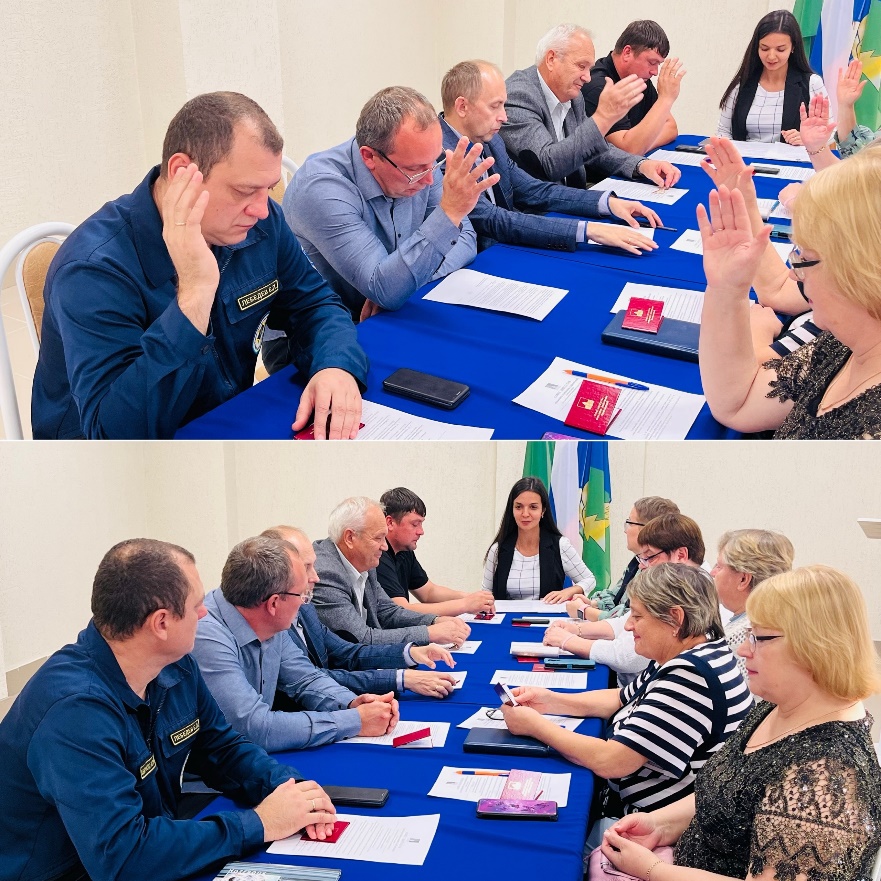 Состоялось  14 заседаний Совета депутатов сельского поселения Алябьевский  и  5  заседаний  постоянных  депутатских комиссий.
Принято 53 решения.
31
Слайд 10 сбалансированной системы показателей
ИТОГИ 
2023 ГОДА
32